Презентация    УМК «АНГЛИЙСКИЙ В ФОКУСЕ» («SPOTLIGHT»)
Автор презентации : учитель английского языка МОУ «Эммаусская СОШ» Кутузова Ирина Николаевна
Основные цели курса:
Воспитание и развитие потребности школьников в использовании английского языка как средства общения, познания и социальной адаптации, а также формирование национального самосознания и стремления к полилогу культур. Характерными особенностями УМК для начальной школы Н.И. Быковой, для основной школы Ю.Е. Ваулиной и старшей школы О.В. Афанасьевой являются модульное построение учебника, наличие аутентичного материала о России, заданий, соответствующих требованиям международных экзаменов и постепенно готовящих к ЕГЭ. В основе организации процесса обучения языку лежат следующие принципы: 
социальный характер построения знаний, подразумевающий взаимодействие с людьми, природой, культурой, цивилизацией; 
личностная значимость обучения: становление человека, обретение им себя, своего образа; 
направленность на ученика: уважение к каждому учащемуся, его языку и культуре, предоставление возможностей для его индивидуального развития.
"Английский в фокусе" - 2 класс
Английский в фокусе» —  первый российский УМК, который является совместной  продукцией российского издательства «Просвещение» (Россия)  и британского издательства Express Publishing (Великобритания). Данный проект разработан специально для общеобразовательной российской школы известными российскими учителями-практиками совместно с известными британскими авторами, которые предлагают новый уникальный подход к изучению английского языка. Все материалы данной серии были апробированы в российских школах и «Английский в фокусе» был признан УМК нового поколения.
УМК «АНГЛИЙСКИЙ В ФОКУСЕ» («SPOTLIGHT»)
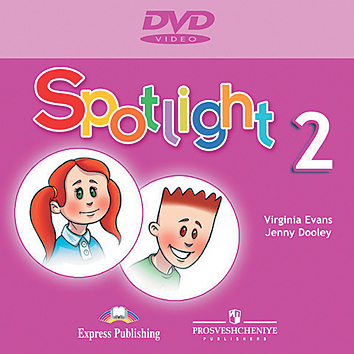 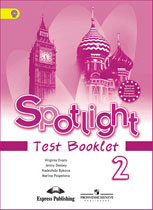 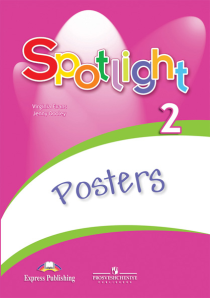 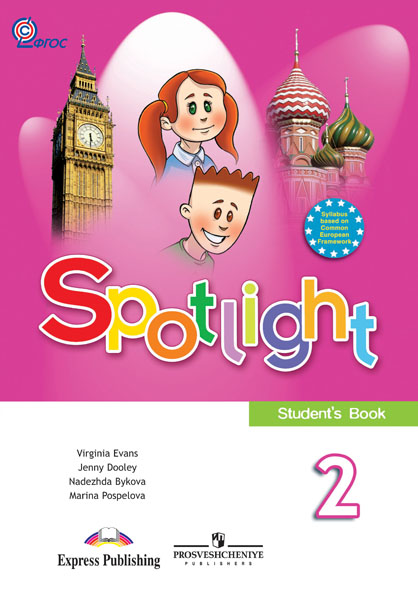 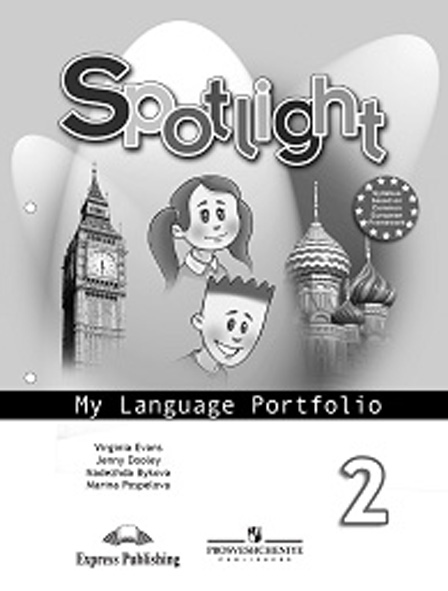 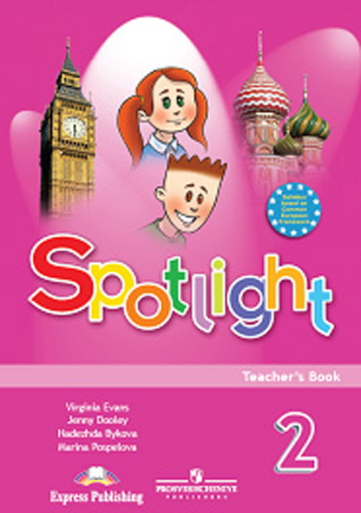 "Английский в фокусе" - 2 класс
Учебно-методический комплект Spotlight полностью соответствует рекомендациям и требованиям Common European Framework of Reference for Languages.Spotlight 1- 4 Primary - УМК Английский в фокусе для начальной школы общеобразовательных учреждений создан на основе Примерных программ по иностранным языкам с учетом требований Федерального компонента государственного стандарта начального общего образования по иностранным языкам.УМК для 2-4 классов вошли в Федеральный перечень учебников, рекомендованных Министерством образования и науки РФ к использованию в общеобразовательных учреждениях на 2012/2013 учебный
Основные особенности УМК данного этапа обучения: 
- Используется принцип устного опережения;
- Обучение построено на основе простых реальных речевых ситуаций общения;
- Учитываются возрастные, типологические и психологические особенности младших школьников;
- Учащиеся знакомятся со странами изучаемого языка;
- Формируются способности к ведению диалога культур;
- Наличие большого количества иллюстраций, песен, игр, сказок;
- Наличие разнообразных мультимедийных компонентов в составе УМК.
В основу данной серии в целом положен коммуникативно-когнитивный подход к обучению иностранному языку, предусматривающий поэтапное формирование знаний и развитие всех составляющих коммуникативной компетенции.
Личностно-ориентированный подход к обучению иностранному языку, которого придерживаются авторы УМК, обеспечивает особое внимание интересам, индивидуальным особенностям и реальным возможностям учащихся.           Ни один российский УМК не может похвастаться таким разнообразием составляющих его компонентов, которые позволяли бы достигать учителю положительных результатов в обучении младших школьников без излишнего их переутомления, помогали бы учащимся эффективно использовать английский язык и давали бы им возможность изучать его с удовольствием.
УМК «Английский в фокусе» для начальной школы состоит из следующих компонентов:
Учебник с книгой для чтения; 
Рабочая тетрадь; 
Языковой портфель; 
Книга для учителя; 
Контрольные задания; 
Раздаточный материал и плакаты (для начальной школы); 
Аудио CD для работы в классе; 
Аудио CD для самостоятельной работы дома;  
Видеоприложение к учебникам для 2-4 классов на DVD; 
DVD-ROM (для 3 и 4 класса)  
CD с дополнительными лексико-грамматическими упражнениями; 
www.spotlightonrussia.ru – сайт учебного курса
Новые слова и структуры вводятся понятными и эффективными способами с помощью картинок, песен, рифмовок и т.д. Новый языковой материал представлен в контексте интересных живых диалогов. Разнообразие упражнений, песен, стихов и игр помогает учащимся легче и быстрее запомнить изучаемый материал. 
      Учебники имеют модульную структуру.  Каждый модуль включает в себя параграфы, которые в свою очередь состоят из уроков, а также содержит разделы, которые делают материал учебника разнообразным и увлекательным:
Fun at school предлагает учащимся, задания, выполняя которые они привлекают знания других предметов, а также получают возможность увидеть, как с помощью английского языка можно получить интересную информацию из разных областей знаний. 
Английская сказка, представленная рифмованными эпизодами. После каждого эпизода даются задания по работе с лексикой и текстом сказки. 
Spotlight on the UK/ the USA/ Australia дает учащимся представление о культуре и жизни англоговорящих стран. 
Комиксы, рассказывающие о забавных приключениях героев. Они написаны современным разговорным языком и дают возможность развивать у учащихся интерес к чтению.
Now I know – это раздел, которым заканчивается модуль и в котором учащиеся имеют возможность проверить свои знания по изученной лексике и грамматике, а также умения читать, писать и способность к коммуникации. Данный раздел также готовит учащихся к контрольной работе, которая помещена в сборнике контрольных заданий. Через рубрику Now I Can особое место отводится рефлексии учебных достижений и способов деятельности. Рубрика Progress Check способствует формированию навыков самооценки и самоконтроля.
Рабочая тетрадь выполнена в цвете. Ее цель заключается в том, чтобы закрепить материал с помощью разнообразных упражнений. Раздел повторения в Рабочей тетради представлен в каждом модуле двумя рубриками: I love English (материалы для закрепления пройденного языкового материала), Let’s play (настольная игра), а также Portfolio Sheets and Craftwork Sheets (шаблоны для написания проектных работ и материал для поделок).
Языковой портфель   как компонент УМК «Английский в фокусе» — одно из первых пособий, способствующих формированию навыков самостоятельной работы и самооценки школьников в образовательном процессе, вызвал одобрение учителей-практиков. Перенос изучаемого материала в ситуацию собственного опыта, заложенный в задания Языкового Портфеля, определяет высокую мотивацию учащихся к их выполнению. Данный Языковой портфель – это собственность учащихся. Он является их спутником, в него записываются  и включаются все достижения в изучении языка (проекты, сочинения, сертификаты, рисунки, отзывы, фотографии и т.д.). «Языковой портфель» — новый продукт в российской сфере образования, который нацелен на то, чтобы стимулировать желание учащегося изучать иностранный язык и сделать этот процесс более занимательным.
Викторина на лучшего знатока 	английского языка
Учитывая психологические, типологические и возрастные особенности младших школьников, учебник использует разнообразные по форме и содержанию упражнения и задания, которые сопровождаются красочными иллюстрациями и музыкой. Во всех компонентах УМК упражнения расположены в последовательности, способствующей наиболее успешному усвоению материала. Материал организован таким образом, что позволяет регулярно повторять основные активные лексико-грамматические структуры и единицы. Для УМК «Английский в фокусе» характерно цикличное повторение изученного материала. Учащиеся постепенно переходят от репродуктивной деятельности к самостоятельному высказыванию. Для закрепления и повторения пройденных структур и лексики используются наглядные материалы (раздаточный материал, плакаты), CD и DVD. Практически все текстовые материалы учебника и рабочей тетради записаны на CD.
Уроки культуроведения и страноведения как стран изучаемого языка (Spotlight on Britain), так и России (Spotlight on Russia), представленные также в каждом модуле, обеспечивают учащихся релевантными возрасту учебными материалами для развития социокультурной компетенции, способствуют реальному включению их в диалог/полилог культур.  
       Интегрированное обучение всем видам речевой деятельности позволяет учащимся эффективнее освоить изучаемый материал.
Таким образом, основными отличительными характеристиками УМК «Английский в фокусе» являются:
соответствие  Европейским стандартам в области изучения иностранных языков; 
формирование у младших школьников элементарных коммуникативных умений во всех видах речевой деятельности (в говорении, аудировании, чтении и письме) в реальных ситуациях общения в их интеграции; 
развитие речевых, интеллектуальных и познавательных способностей, а также общеучебных умений; 
включение учащихся в диалог культур – России и англоговорящих стран, знакомство их с миром зарубежных сверстников;   
развитие навыков самостоятельной работы, самоконтроля и самоанализа; 
 разнообразие составляющих его компонентов; 
уникальная структура и содержание учебников, их яркое и красочное оформление, прекрасно составленное аудио и видео сопровождение; 
УМК строятся на принципах активного, холистического и гуманистического подходов к преподаванию иностранного языка